MovieBot: Booking Tickets Easily
Yun-Nung (Vivian) Chen
Intelligent Conversational Bot 2017
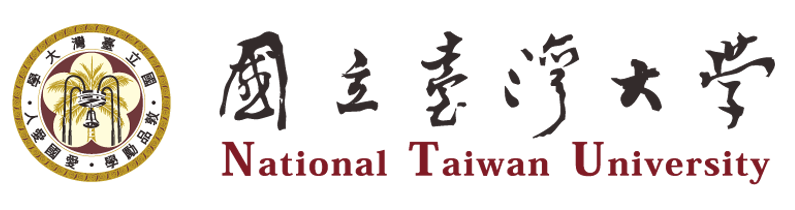 Demo link / QR Code…
Overview
Hypothesis
are there any action movies to see this weekend
Functionality…
Special API
Speech Signal
Language Understanding (LU)
Domain Identification
User Intent Detection
Slot Filling
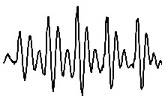 Speech Recognition
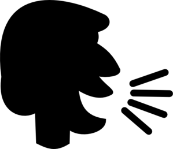 Text Input
Are there any action movies to see this weekend?
Semantic Frame
request_movie
genre=action, date=this weekend
Dialogue Management (DM)
Dialogue State Tracking
Dialogue Policy
Natural Language Generation (NLG)
Text response
Where are you located?
System Action/Policy
request_location
Backend Database
Language Understanding
Ontology
Model architecture
Data collection
Training size
Testing size
Performance
How did you get the data and build the DB?
Show the tables
Size of the DB
Natural Language Generation
Dialogue Management
Model architecture
Data collection
Training size
Testing size
Performance
Model architecture
User simulator
Success rate/reward
Show the difference between rule-based and RL-based model
提醒!!!!!!
用powerpoint 製作不用特別指定解析度

長寬設定為76x104公分即可。

目前這個版型就是76x104公分的大小。

最晚請於6/17(六)前繳交海報檔案至yvchen@csie.ntu.edu.tw，有特殊狀況請預先與我連絡。

若晚於上述時間，請自行送印(費用則自行負擔)，海報大小為全開(A0)。